الجمهـورية الجـزائرية الديمقـراطية الشعـبيةRépublique Algérienne Démocratique et populaire               وزارة التعليـم العـالي و البحـث العـلميMinistère de l’Enseignement Supérieur et de la Recherche Scientifiqueجـامعة محـمد خيـضر- بسكـرةكلـية العـلوم الاقتصـادية والتجـارية وعلـوم التسـييرقسم: علوم التسيير
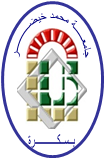 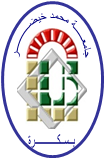 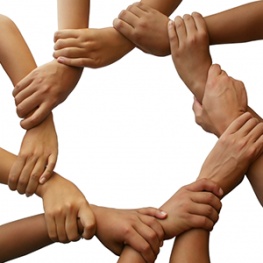 دور محاسبة الموارد البشرية في تحسين الأداء
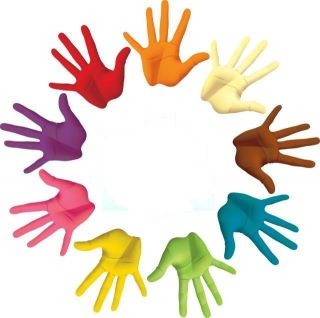 من اعداد الطلبة:
حاجي شيماء
عيشة  شرف الدين 
سعيدة دهان
تحت إشراف الأستاذ:
فهيمة بوروبة
الفوج: 
الثالث
المقياس: محاسبة الموارد البشرية
السنة ثالثة تسيير موارد بشرية
خطة البحث
المقدمة
المبحث الأول: ماهية محاسبة الموارد البشرية 
المطلب الأول: تعريف محاسبة الموارد البشرية 
المطلب الثاني: أهمية محاسبة الموارد البشرية 
المطلب الثالث: أهداف محاسبة الموارد البشرية 
المبحث الثاني:ماهية الأداء وتحسين الاداء 
المطلب الأول:تعريف الأداء 
المطلب الثاني:تعريف تحسين الأداء 
المطلب الثالث :دوافع تحسين الأداء 
المبحث الثالث:دور محاسبة الموارد البشرية في تحسين الأداء 
المطلب الأول: دور محاسبة الموارد البشرية في تحسين الأداء 
الخاتمة
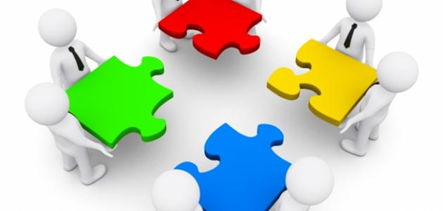 مقدمة
إن محاسبة الموارد البشرية لها أهمية بالغة داخل المؤسسة حيث تقوم بتحسين قرارات التوظيف و تحقيق الكفاءة في نتائج هذه القرارات و كذلك تتمكن الإدارة من تحديد مستوى رواتب العمال بما يتناسب مع قيمة ما يقدمه الموظف من خدمة للمؤسسة .  يعتبر تحسين الأداء في مختلف المستويات فلسفة إدارية تهدف إلى العمل على تطوير العمليات والأنشطة المتعلقة بالآلات والمواد والأفراد وطرق الإنتاج بشكل مستمر، بذلك يقع على عاتق الإدارة مسؤولية توفير متطلبات نجاح جهود تحسين الأداء. لهذا نتساءل ماهية محاسبة الموارد البشرية وماهية تحسين الأداء وما هو دور محاسبة الموارد البشرية في تحسين الأداء ؟
المبحث الأول : ماهية محاسبة الموارد البشرية
المطلب الأول:  تعريف محاسبة الموارد البشرية
هي عملية تحديد وقياس البيانات الخاصة بالموارد البشرية و توصيل هذه المعلومات للجهات المعنية
نظام يقوم على قياس وتقييم الموارد البشرية في المؤسسة الاقتصادية وإتاحة و تقديم معلومات عنه لمستخدمي هذه المعلومات والأطراف ذات الصلة في اتخاذ القرارات المناسبة كما يتيح إمكانية معرفة تقييم الموارد البشرية عبر الزمن
تعني المحاسبة عن الأفراد كونهم موارد في المؤسسة و تقوم على قياس تكلفة الأفراد الموجودين بهذه المؤسسة
المطلب الثاني: أهمية محاسبة الموارد البشرية
1
2
3
4
المطلب الثالث: أهداف محاسبة الموارد البشرية
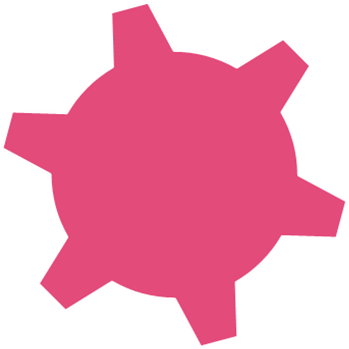 توفير بيانات للتحليل المالي للعناصر المتعلقة بالمورد البشري
المبحث الثاني :ماهية تحسين الأداء
المطلب الأول:تعريف الأداء
هو انعكاس لكيفية استخدام المؤسسة للموارد البشرية والمالية واستغلالها بكفاءة  وفعالية بصورة تجعلها قادرة على تحقيق أهدافها
المطلب الثاني :تعريف تحسين الأداء
عملية إدارية ترتكز على المخرجات الكلية للمؤسسة من خلال تنفيذ جهود مستمرة لضبط وتحسين العمليات و البحث عن الأخطاء التي قد تقع أثناء العمل لتقليل الفجوة بين ما يجب أن يكون وما هي عليه الآن؛ وهي عملية مستمرة ومنهجية و منتظمة لتقليص الفجوة بين الأداء الحالي والنتائج المرغوب فيها
المطلب الثالث :دوافع تحسين الأداء
1_دوافع التحسين المستمر
2_المسؤولية الاجتماعية للمؤسسة و التنمية المستدامة
المطلب الأول : دور محاسبة الموارد البشرية في تحسين الأداء
المبحث الثالث : دور محاسبة الموارد البشرية في تحسين الأداء
خاتمة
كان الهدف من دراسنا هو إبراز دور محاسبة الموارد البشرية في تحسين الآداء ، حيث أصبحت عملية تحسين الآداء من أهم المهام التي تؤديها الإدارة الحديثة و شغلها الشاغل على مستوى الوظائف. ومن هنا تظهر حاجة المؤسسة إلى محاسبة الموارد البشرية من أجل الوصول إلى تحسين و الرفع من مستوى آداء المؤسسة
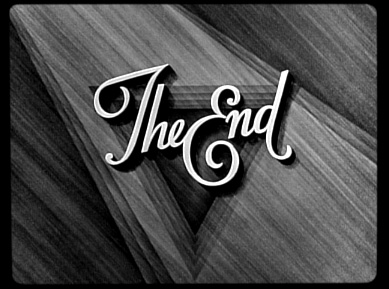 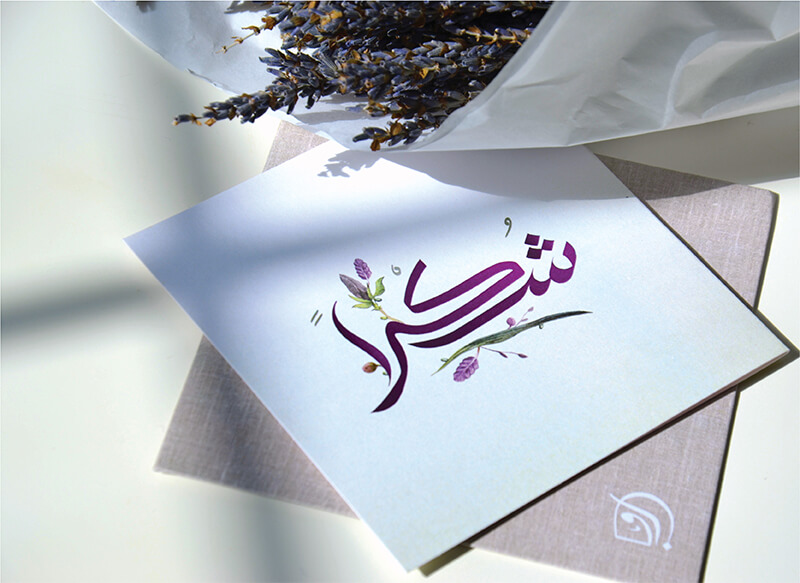